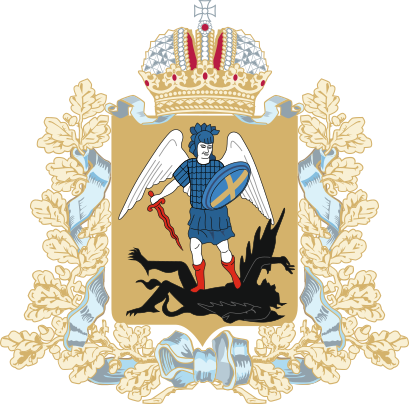 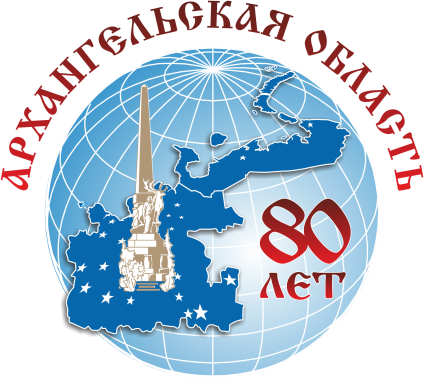 «О реализации прав граждан, проживающихна территории Архангельской области,на дополнительное и льготноелекарственное обеспечение»
Министерство здравоохранения
Архангельской области
19 декабря 2017 года
Льготное лекарственное обеспечение граждан
Расходные обязательства
федерального бюджета
Расходные обязательства  
субъекта РФ
ОЗ от 02.03.2005 № 2-2-ОЗ  «О мерах социальной поддержки отдельных групп населения Архангельской области в обеспечении лекарственными средствами и медицинскими изделиями» (в том числе граждан, страдающих «орфанными» заболеваниями)
ФЗ от 17.07.1999 № 178-ФЗ  «О государственной социальной помощи» (программа обеспечения необходимыми лекарственными средствами - ОНЛС) 
Программа «Семь нозологий»
Подпрограмма № 8 государственной программы
«Развитие здравоохранения Архангельской области (2013-2020 годы)»
[Speaker Notes: В настоящее время положения областного закона № 2-2-03 и положения Постановления Правительства Российской Федерации от 30 июля 1994 года   № 890 фактически дублируют друг друга. Более того, перечень льготных категорий граждан, предусмотренный постановлением № 890, шире, чем предусмотренный областным законом. С учетом этого законопроектом предлагается:
1) признать утратившим силу областной закон № 2-2-ОЗ; 2) установить в областном законе № 629-38-ОЗ, что: 
обеспечение граждан, имеющих право на получение лекарственных препаратов, специализированных продуктов лечебного питания и медицинских изделий по рецептам врачей бесплатно и с 50-процентной скидкой при оказании амбулаторной медицинской помощи, осуществляется в соответствии с постановлением № 890;
порядок обеспечения указанных граждан лекарственными препаратами, специализированными продуктами лечебного питания и медицинскими изделиями утверждается постановлением Правительства АО.
Также законопроектом предлагается определить, что граждане, перенесшие операции по стентированию сосудов имеют право на получение лекарственных препаратов (антикоагулянтов, антиагрегантов) по рецептам врачей бесплатно при оказании амбулаторной медицинской помощи.]
Участники реализации программ
льготного лекарственного обеспечения
1 аптечный склад

84 аптечных  организаций

46 медицинских организаций 

400 ФАПов и амбулатории

1 546 врача

404 фельдшеров 

167 средних фармацевтических работников
Федеральный закон от 17 июля 1999 года № 178-ФЗ «О государственной социальной помощи»
инвалиды и участники Великой Отечественной войны;
ветераны боевых действий;
военнослужащие, проходившие военную службу в воинских частях, учреждениях,    военно-учебных заведениях, не входивших в состав действующей армии, в период с 22 июня 1941 года по 3 сентября 1945 года не менее шести месяцев, военнослужащие, награжденные орденами или медалями СССР за службу в указанный период;
лица, награжденные знаком «Жителю блокадного Ленинграда»;
лица, работавшие в период Великой Отечественной войны на объектах противовоздушной обороны, местной противовоздушной обороны, на строительстве оборонительных сооружений, военно-морских баз, аэродромов и других военных объектов в пределах тыловых границ действующих фронтов, операционных зон действующих флотов, на прифронтовых участках железных и автомобильных дорог, а также члены экипажей судов транспортного флота, интернированных в начале Великой Отечественной войны в портах других государств;
члены семей погибших (умерших) инвалидов войны, участников Великой Отечественной войны и ветеранов боевых действий, члены семей погибших в Великой Отечественной войне лиц из числа личного состава групп самозащиты объектовых и аварийных команд местной противовоздушной обороны, а также члены семей погибших работников госпиталей и больниц города Ленинграда;
инвалиды;
дети-инвалиды.
Программа ОНЛС (обеспечение необходимыми лекарственными средствами)
Финансирование программы ОНЛС осуществляется 
Правительством Российской  Федерации
  с учетом численности льготных категорий граждан, 
 оставивших за собой право на лекарственную составляющую НСУ 
(набор социальных услуг)
на 2016 год – 531,5 млн. руб. 
на 2017 год – 475 млн. руб.
Основные проблемы по реализации программы ОНЛС
Выделенные финансовые средства не в полной мере покрывают расходы на одного льготника;
Лекарственная составляющая НСУ в 2017 году составляет 807,94 рубля на одного льготника в месяц при том, что право на льготное обеспечение сохраняют за собой граждане, страдающие заболеваниями, требующими дорогостоящей комплексной лекарственной терапии (сахарный диабет, бронхиальная астма, онкозаболевания, ревматоидный артрит и др.);
значительное увеличение численности льготников, получающих дорогостоящую терапию по рекомендациям федеральных клиник: специфические лекарственные препараты (противоопухолевые, противовирусные, противоревматические и др.).
Численность льготников
на 01 ноября 2017 года: 

федеральные льготники – 38 072 человека 

региональные льготники – 176 191 человек

по программе «7 нозологий» - 813 человек

На  2017 год по данным Пенсионного фонда Архангельской области
 выбрали денежный эквивалент НСУ 
 
69 839  человека или 64,7%

(2016 год – 75 170 человек или 64,7%)
Динамика численности граждан, имеющих право на льготное лекарственное обеспечение
[Speaker Notes: В 2013-2014 годах за счет средств федерального бюджета осуществлялось обеспечение льготными препаратами и медицинскими изделиями жителей Архангельской области и Ненецкого автономного округа, с 2015 года эти полномочия разделены между указанными субъектами.
В 2014 году часть федеральных льготников выбрала денежных эквивалент набора социальных услуг, при этом право на льготное лекарственное обеспечение сохранилось за гражданином на основании областного закона 2-2-ОЗ, например: онкологические заболевания, гематологические заболевания, ревматизм, бронхиальная астма, инфаркт миокарда в первые 6 месяцев, глаукома, катаракта. В связи с этим резко возросли количество региональных льготников (дублирование льгот) и нагрузка на областной бюджет.]
Выделенные финансовые средства по региональной 
и федеральной льготам  (млн. руб.)
[Speaker Notes: До 2015 года за счет средств федерального бюджета осуществлялось обеспечение льготными препаратами и медицинскими изделиями жителей Архангельской области и Ненецкого автономного округа, с 2015 года эти полномочия разделены между указанными субъектами.]
Средняя стоимость льготного рецепта
[Speaker Notes: Стоимость льготного рецепта по региональной льготе по профилю онкология превышает ОНЛС за счет обеспечения дорогостоящими лекарственными препаратами отдельных пациентов по решению адресной комиссии МЗАО на основании обращений медицинских организаций. 
70% больных сахарным диабетом I типа – региональные льготники (положено 730 тест-полосок в год)]
Изделия медицинского назначения
за 10 месяцев 2017 года по всем льготам
[Speaker Notes: Стандарт оказания первичной медицинской помощи больным инсулинзависимым сахарным диабетом (I тип) Минздравом России в настоящее время не утвержден.
ПГГ АО на 2017 год предусмотрены нормы назначения тест-полосок: на одного больного сахарным диабетом I типа - не более 730 тест-полосок в год, для инсулина II типа - не более 180 тест-полосок в год, детям и беременным (инсулинозависимым) – не более 100 тест-полосок в месяц.]
Реализация региональной программы
Постановление Правительства Российской Федерации от 30 июля 1994 года  № 890 «О государственной поддержке медицинской промышленности и улучшении обеспечения населения и учреждений здравоохранения лекарственными средствами и изделиями медицинского назначения»: сахарный диабет, бронхиальная астма, эпилепсия, онкологические заболевания, болезнь Паркинсона, состояние после перенесенного ОИМ и после операций на сердце и др., а также дети  первых трех лет жизни и дети из многодетных семей  в возрасте  до 6 лет
Закон Архангельской области от 02.03.2005 № 2-2-ОЗ «О мерах социальной поддержки отдельных групп населения Архангельской области в обеспечении лекарственными средствами и изделиями медицинского назначения» 


численность  льготных категорий граждан
в 2013 году – 102 148 чел. 
в 2014 году – 154 060 чел.
в 2015 году – 159 797 чел.
в 2016 году – 175 353 чел.
в 2017 году – 176 191 чел.
[Speaker Notes: В 2014 году часть федеральных льготников выбрала денежных эквивалент набора социальных услуг, при этом право на льготное лекарственное обеспечение сохранилось за гражданином на основании областного закона 2-2-ОЗ, например: онкологические заболевания, гематологические заболевания, ревматизм, бронхиальная астма, инфаркт миокарда в первые 6 месяцев, глаукома, катаракта. В связи с этим резко возросли количество региональных льготников (дублирование льгот) и нагрузка на областной бюджет. С 2013 года численность региональных льготников увеличилась на 58%.]
Реализация региональной программы (на 2017 год региональных льготников – 176 191 человека)
[Speaker Notes: На слайде представлена в динамике количество граждан, получивших льготные лекарственные препараты в разрезе по нозологиям.
С 2016 года введены новые критерии по назначению групп инвалидности, федеральные льготники перешли на лекарственное обеспечение по 890 постановлению.
С каждым годом наблюдается увеличение проблемы дублирования льгот: инвалиды выбирают денежную компенсацию и обращаются за льготными рецептами, как региональные льготники.
Онкология: увеличилась 5-летняя выживаемость.]
Финансирование из регионального бюджета в 2017 года
(млн. руб.)
Расчетная потребность на 2017 год – 1 426,7
Итого за 2017 год - 1 061,9
Обеспечение льготными лекарственными препаратами
«Орфанные» заболевания
«Орфанное» заболевание – заболевание с распространением
 не более 10 случаев на 100 000 человек

в федеральный регистр включено
24 (12%) нозологии из более чем 200 «орфанных» заболеваний
Дополнительные затраты бюджетов
 на дублирование льгот
за 11 месяцев 2017 года
69 839 человек выбрали денежный эквивалент НСУ  выплачено из федерального бюджета – 53,5 млн. руб.

Отказавшиеся от набора социальных услуг, получающие по  РЛО:
5 197 человек – 15,5 млн. руб.
 
Федеральные льготники, имеющие право на региональную льготу:
обратилось 24 217 человек – 195,8 млн. руб.
Проблемы по реализации льготных программ
значительное увеличение численности региональных льготников;
внесение в 2013 году изменений в областной закон № 2-2-03(планируемые изменения с 2018 года);
введение более жестких критериев установления инвалидности;
улучшение первичной выявляемости заболеваний за счет проведения диспансеризации населения;
рост заболеваемости;
дублирование льгот по лекарственному обеспечению (отдельные группы населения имеют право получать бесплатно лекарственные препараты как по постановлению Правительства РФ № 890, так и по Федеральному закону № 178-ФЗ);
выделенные финансовые средства на реализацию программы ОНЛС не в полной мере покрывают расходы на одного льготника;
обеспечение за счет средств областного бюджета дорогостоящими лекарственными препаратами:
     страдающих «орфанными» заболеваниями;
     пациентов с ревматоидным артритом биологическими генноинженерными препаратами (Актемра, Энбрел, Оренсия и др.);
      детей-инвалидов с хроническими системными заболеваниями;
      Обеспечение лекарственными препаратами жителей труднодоступных и отдалённых населённых пунктов Архангельской области (внесение изменений в 61-ФЗ «Об обращении лекарственных средств» в части возможности розничной торговли лекарственными препаратами для медицинского применения передвижными модулями организациями, имеющими лицензию на осуществление фармацевтической деятельности).
Принимаемые меры
Правительством АО направлены предложения в адрес 
Минздрава России, полномочного представителя Президента РФ в СЗФО, Государственной Думы, Федерального Собрания:


расширить перечень высокозатратных нозологий (ревматоидный артрит, онкопатология и др.);
расширить перечень дорогостоящих ЛП, включенных в программу «7 нозологий»;
возложить на федеральные органы государственной власти полномочия по обеспечению ЛП для лечения «орфанных» заболеваний;
разграничение финансовых обязательств по лекарственному обеспечению федеральных и региональных льготников;
предоставление права розничной реализации лекарств  структурным подразделениям городских медицинских организаций, находящимся в отдаленных труднодоступных территориях.
Спасибо за внимание!